Специальный выпуск новостей
Тема урока : «Способы задания функции»
Цель урока : выяснить, какие способы задания функции существуют.
Является ли графиком какой – либо функции линия, изображённая на заданном рисунке. 
Если «да», то объясните почему.
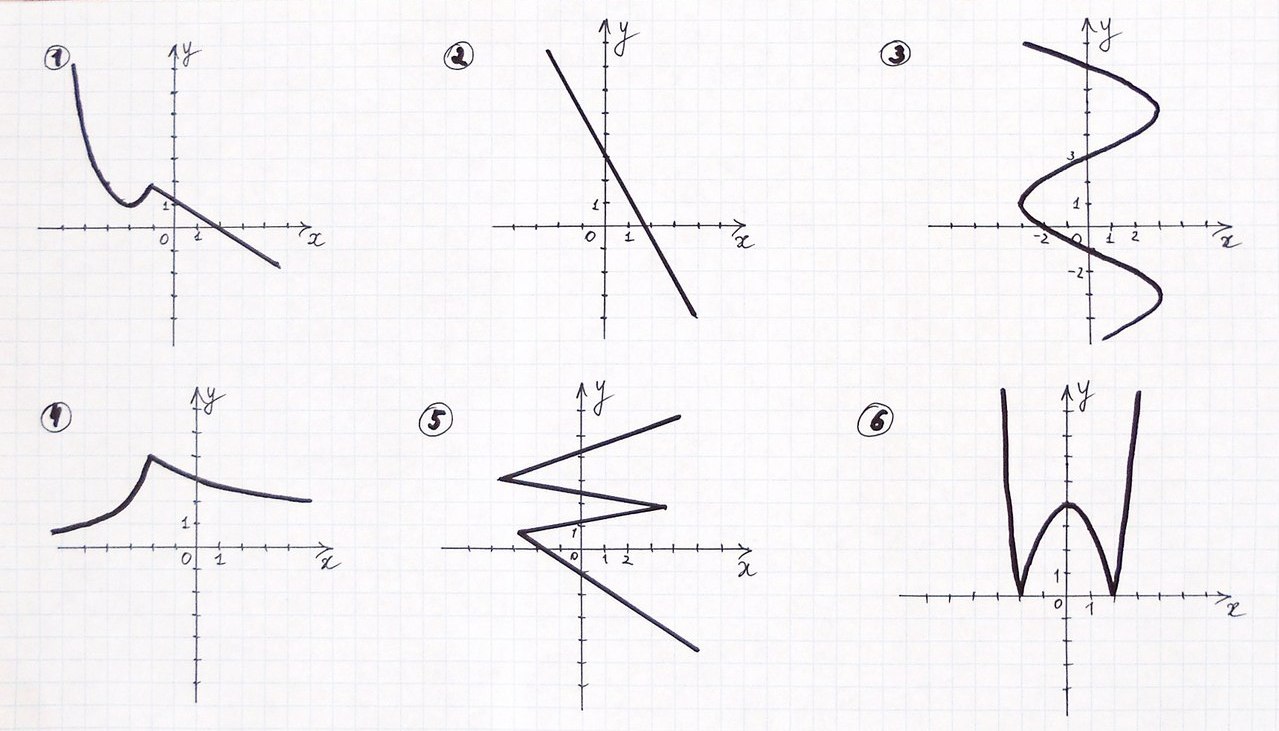 Учёные, которые долгие годы работали над понятием «функция» :
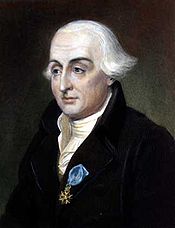 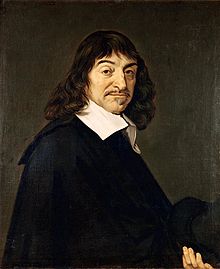 Жозеф Луи Лагранж       Леонард Эйлер      Рене Декарт               Даниил Бернулли
     (1736 – 1813)                 ( 1707 – 1783)         ( 1596 -1650)             ( 1700 – 1782)






              Готфрид Вильгельм                  Жан Лерон                         Жан Батист Жозеф
               Лейбниц  (1646 – 1716)      Даламбер ( 1717 – 1783)     Фурье ( 1768 – 1830)
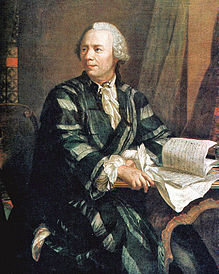 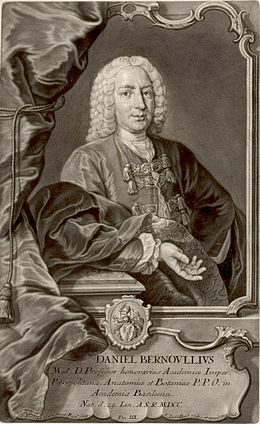 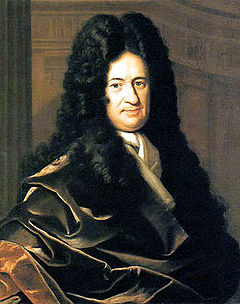 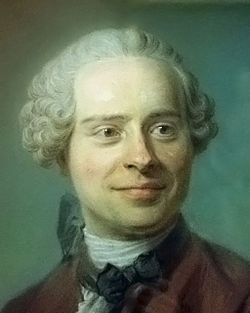 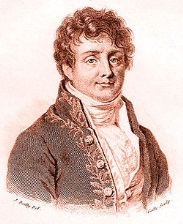 Задание для 1 группы.В таблице приведены сведения о производстве зерна  в России за последние пять лет.
В каком году было собрано меньше всего зерна?
В каком году было собрано больше всего зерна?
На сколько  млн т зерна в 2011г.  было  собрано больше, чем в 2012г .?
Задание для 2 группы.
Задание для 3 группы.Количество попадающих в организм человека бактерий   удваивается каждую секунду. Подсчитайте, какое потомство может дать одна бактерия через 7 секунд.
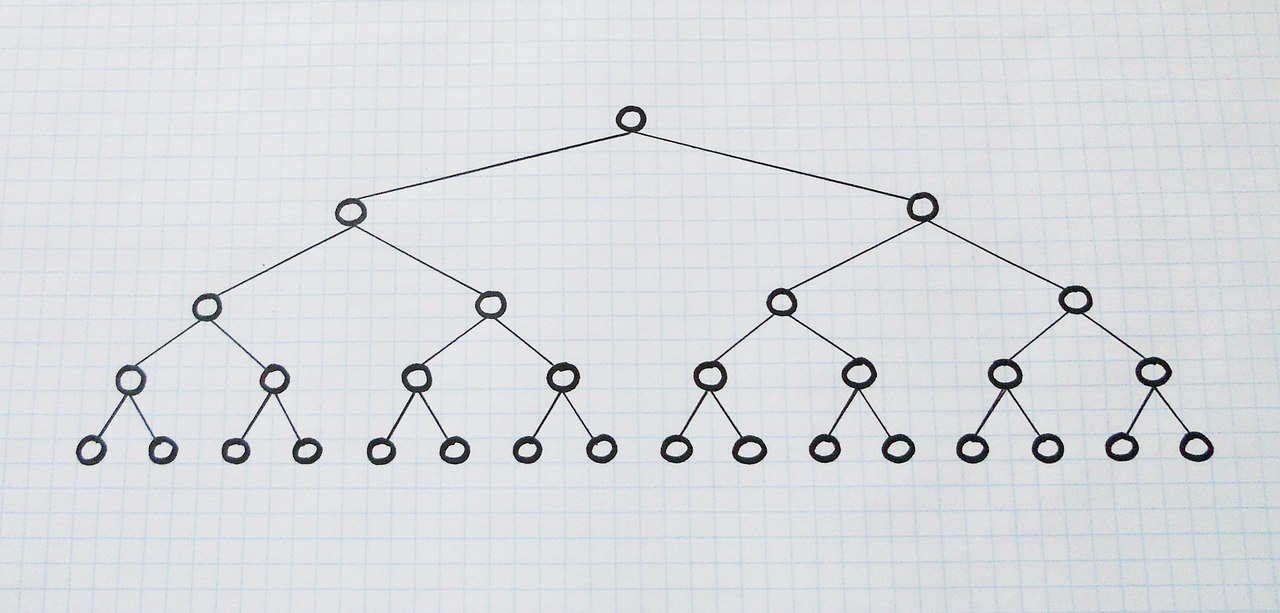 Задание для 4 группы.
На графике показана зависимость числа поражённых венечных артерий от числа выкуренных за год пачек сигарет. По горизонтали указывается число пачек сигарет, по вертикали – число поражённых венечных артерий. Определите  по графику, сколько артерий будет поражено, если человек выкуривает за год 45 пачек сигарет.
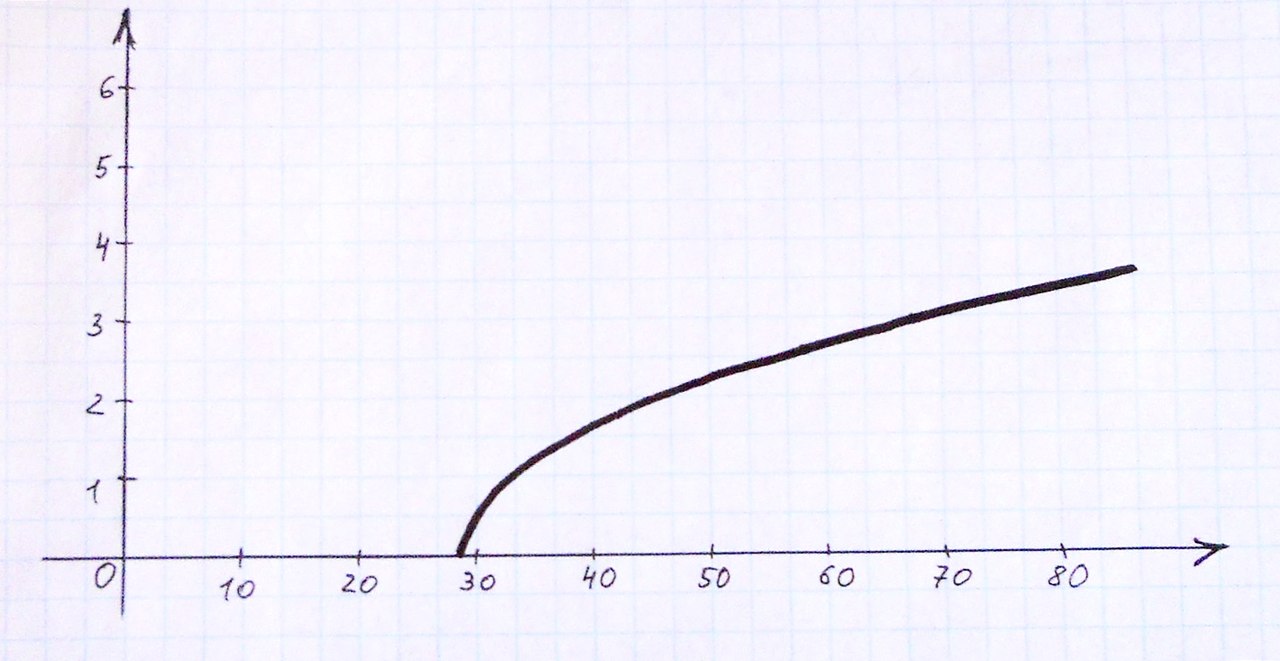 Задание для 5 группы.


Постройте график функции
По графику найдите её наибольшее значение.
Задание для группы экспертов.

Используя справочную литературу, учебники, Интернет – ресурсы, найдите способы задания функции и кратко охарактеризуйте каждый способ.
Способы задания функции:

С помощью таблицы. При этом способе приводится таблица, в которой указаны значения функции для конечного множества значений аргумента.

Аналитически. Функция задаётся формулой.

Графически. Функция задаётся с помощью графика.

Словесное описание. Правило задания функции описывается словами.
Автомобиль, двигаясь  с постоянной скоростью 70 км/ч , за 
 t часов проходит путь  S км.

Задайте зависимость пути от времени аналитически.
Составьте таблицу значений .
Постройте  график  этой зависимости.
С помощью графика найдите значение S, если t = 1,5 ч.
Задание на дом:

Прочитать параграф 9.
Выполнить  № 9.1; 9.7.
Для желающих  № 9.4; 9.5.